Navigating Presbyopia Correction in Mild Ectasia with High Expectations
Catherine Sheils, MD
Resident Physician, PGY-3
Disclosures
No relevant financial disclosures
Case Presentation
67 y.o. F with narrow angles s/p LPI OU presents for cataract evaluation
She states she cannot watch TV, drive, read, and it is “exasperating”
She does not tolerate spectacles and states that even with glasses, she cannot see
Exam
Slit Lamp Exam
Fundus Exam
Gonioscopy
IOL Calculations
Tomography
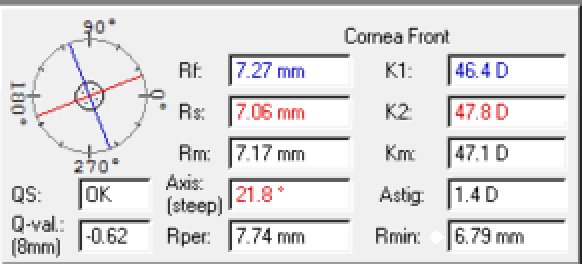 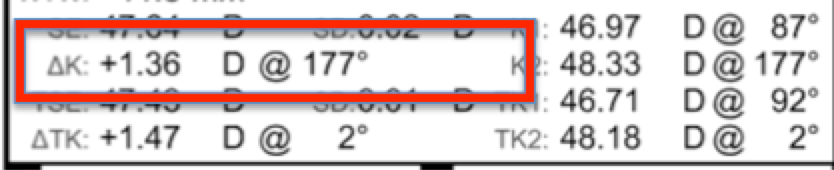 IOLm
Tomography
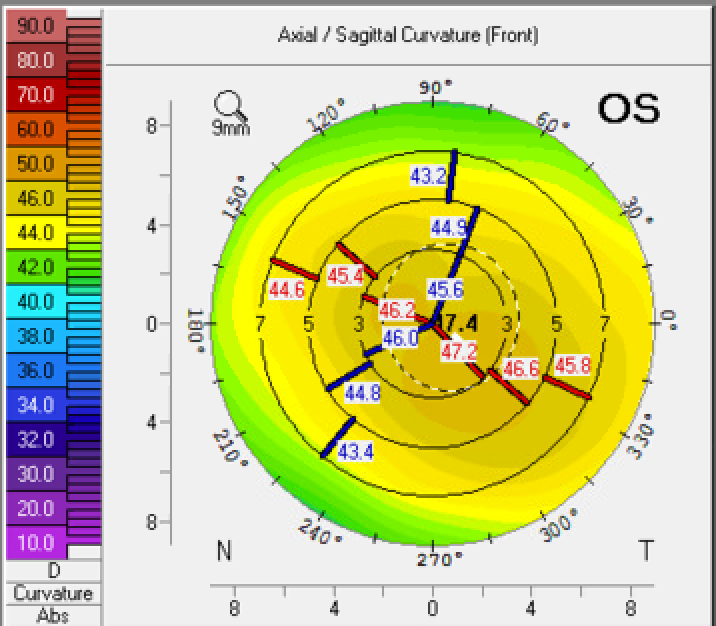 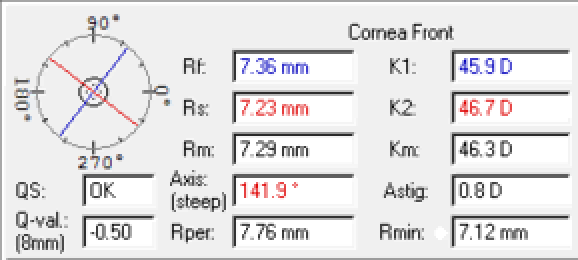 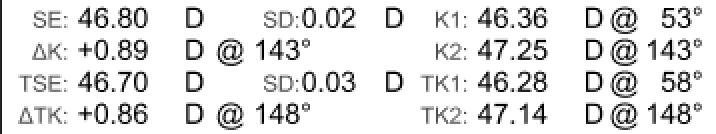 IOLm
Panel Discussion
What could account for discordance between IOL master and tomography?
Would you repeat measurements?
Serial Measurements
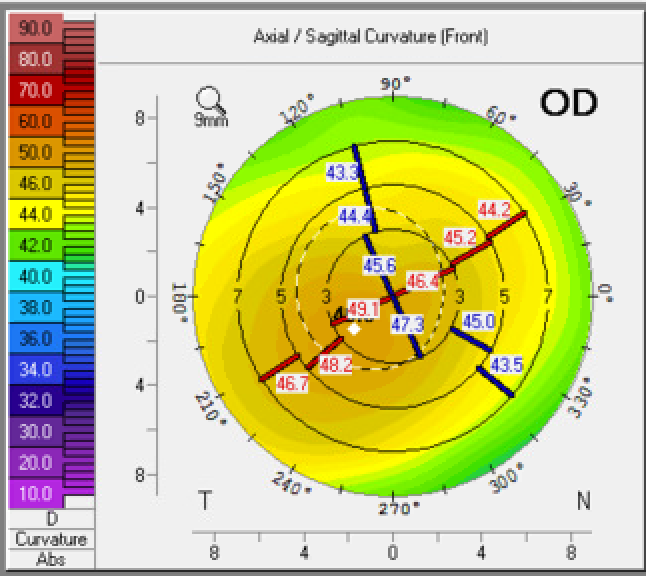 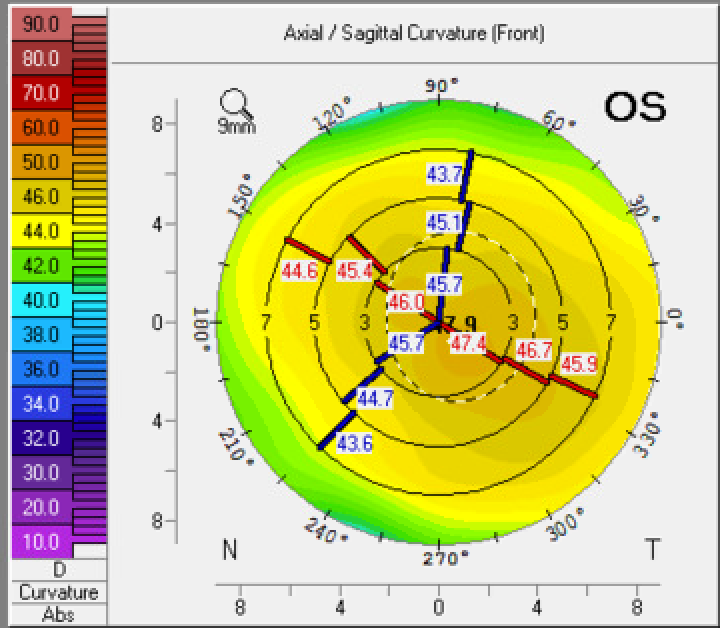 12/11/20: 1.4 D @ 21.8
1/15/21:   1.2 D @ 27
2/2/21:     1.2 D @ 14.3
3/10/21:   0.9 D @ 31
       IOL master: consistent  ~1.2 D @177
12/11/20: 0.8 D @ 141.9
1/15/21:   1.0 D @ 117.2
2/2/21:     0.8 D @ 142.0
IOL master: consistent  ~0.9 D @143
A closer look at the tomography…
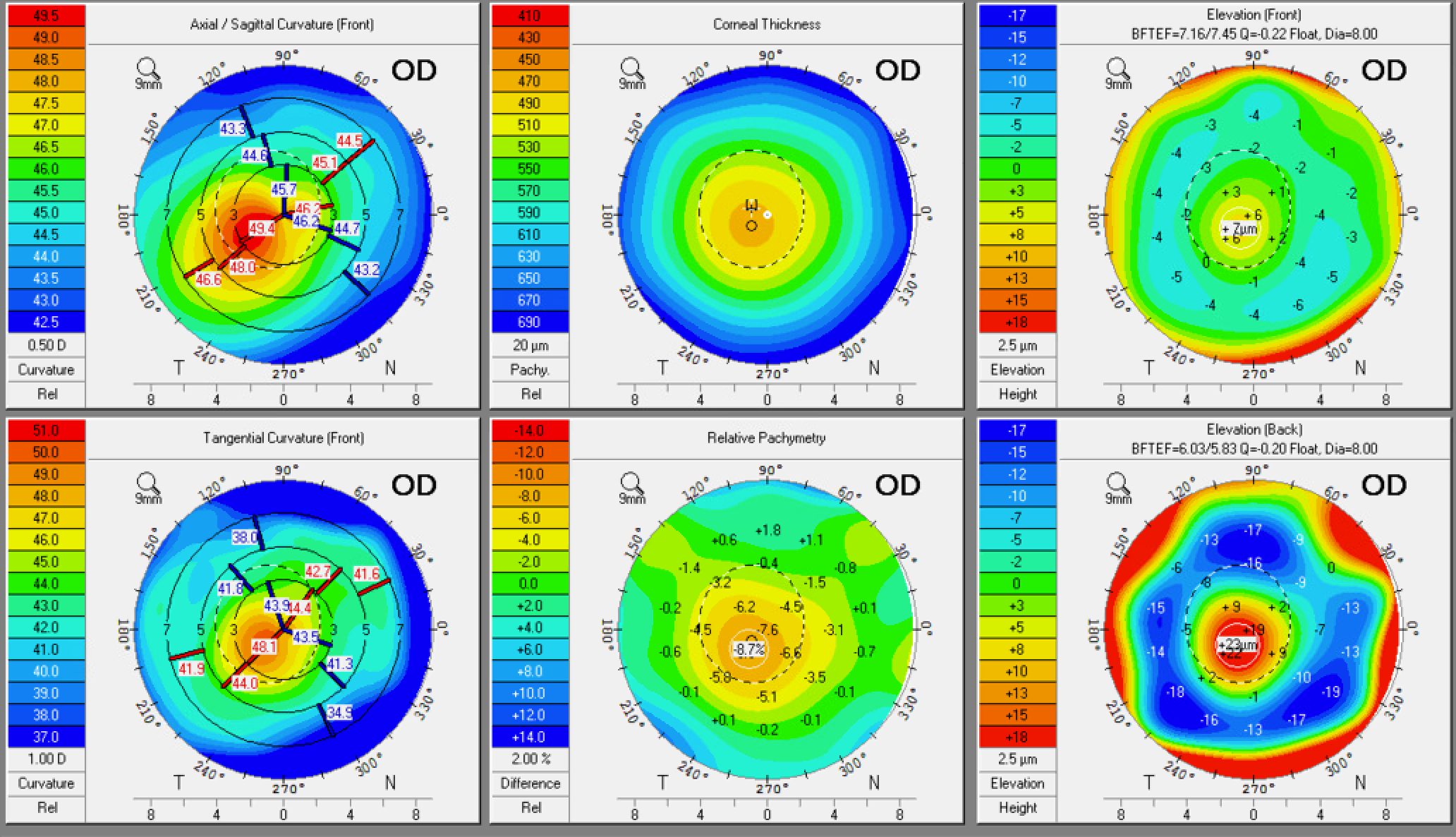 Belin Ambrosio Index
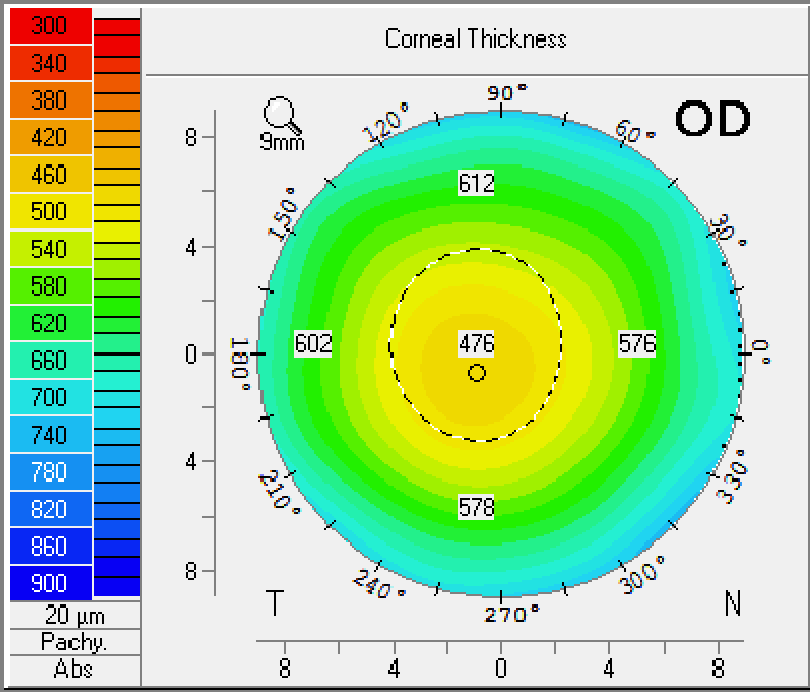 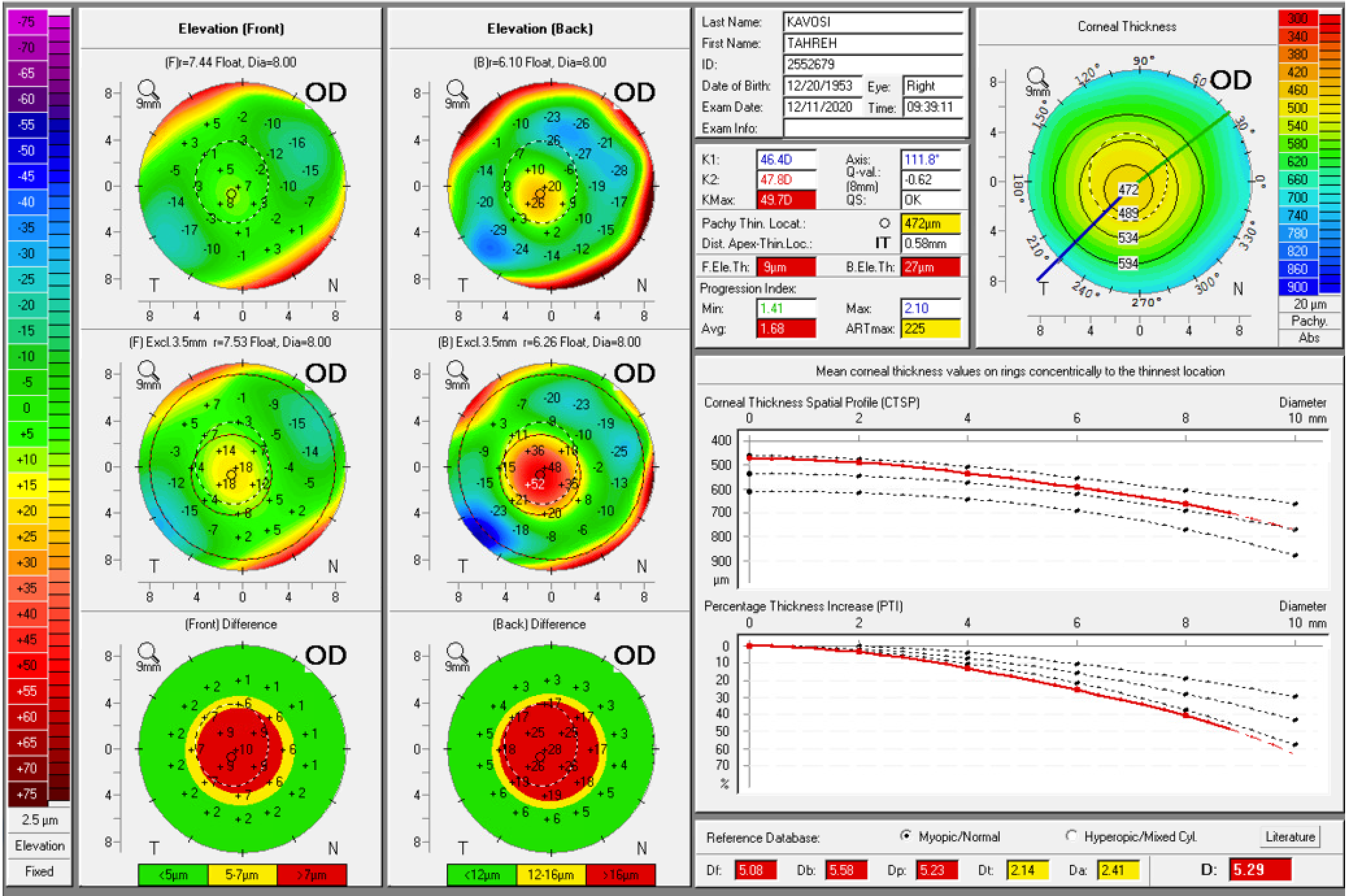 Thinnest pachy 472 um
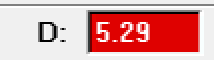 Ectasia appears milder in the left eye
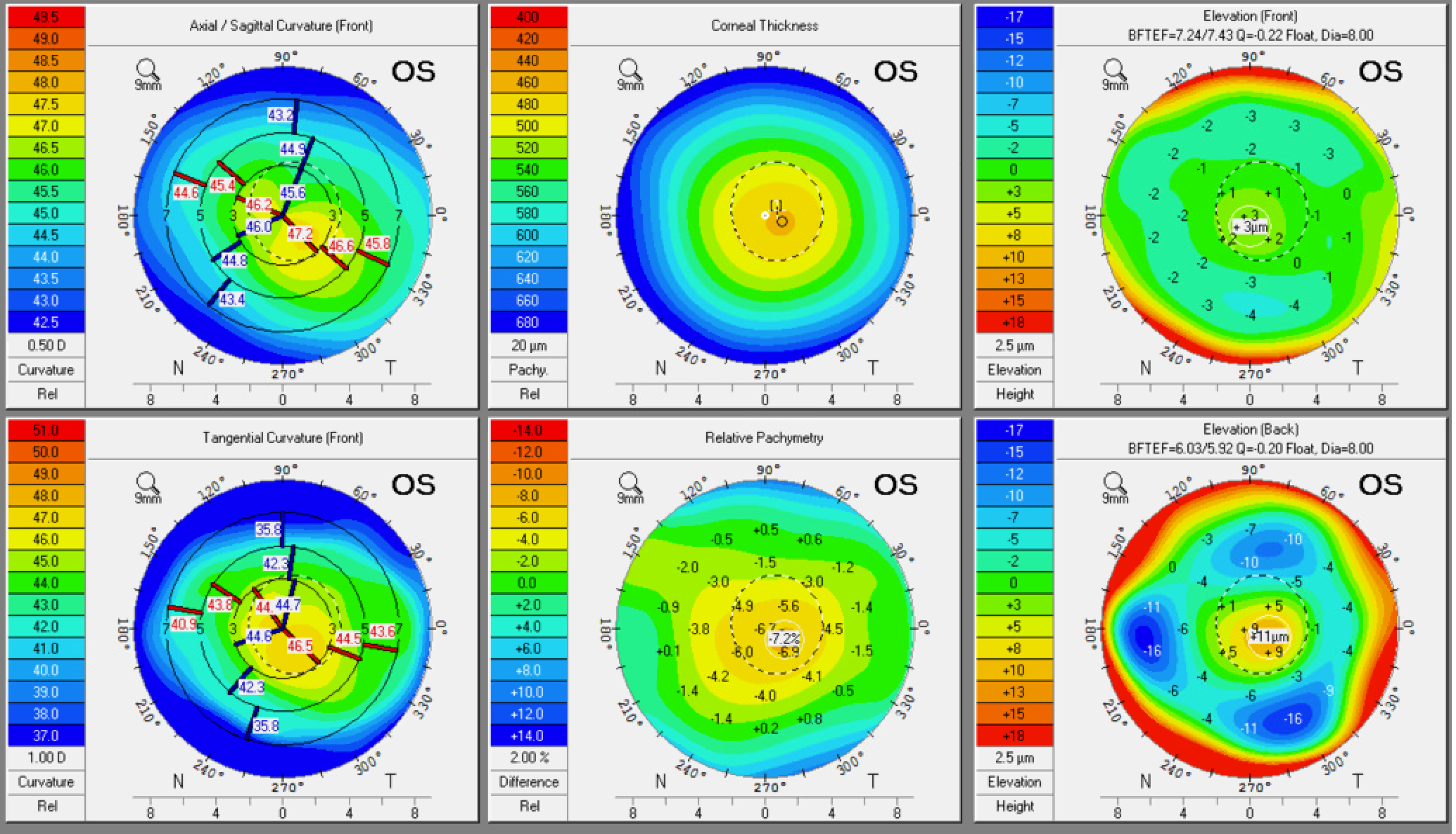 Belin Ambrosio Index
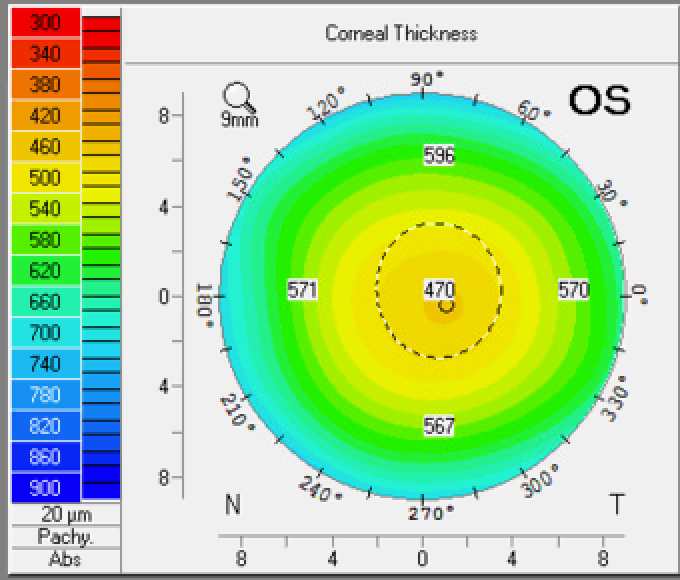 Thinnest pachy 467 um
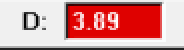 Questions for the Panel
In light of the apparent forme fruste keratoconus, which lenses would you consider for this patient?
What refractive target might be appropriate?
Which formulas would you use (Holladay 2, Barrett)?
Is her goal of spectacle independence reasonable?
How would you address patient’s expectations pre-operatively?
Serial Measurements
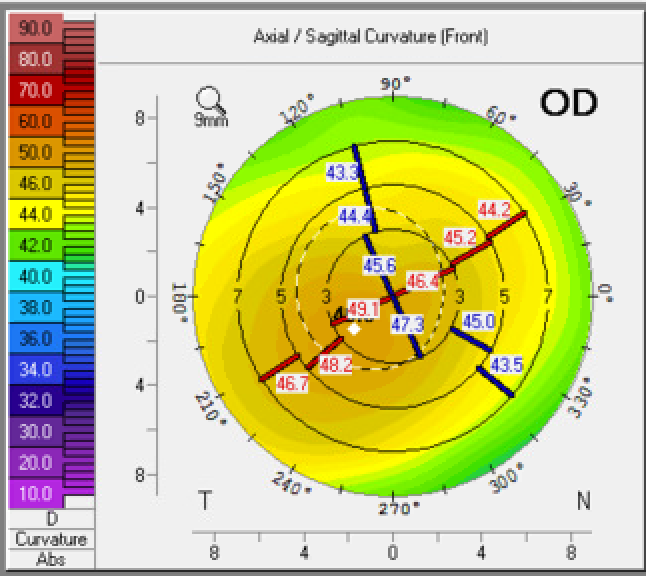 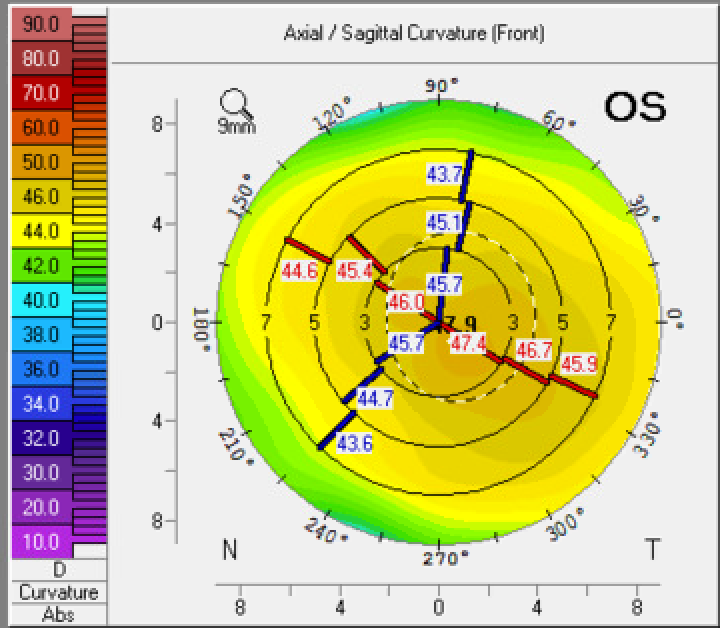 12/11/20: 1.4 D @ 21.8
1/15/21:   1.2 D @ 27
2/2/21:     1.2 D @ 14.3
3/10/21:   0.9 D @ 31
       IOL master: consistent  ~1.2 D @177
12/11/20: 0.8 D @ 141.9
1/15/21:   1.0 D @ 117.2
2/2/21:     0.8 D @ 142.0
IOL master: consistent  ~0.9 D @143
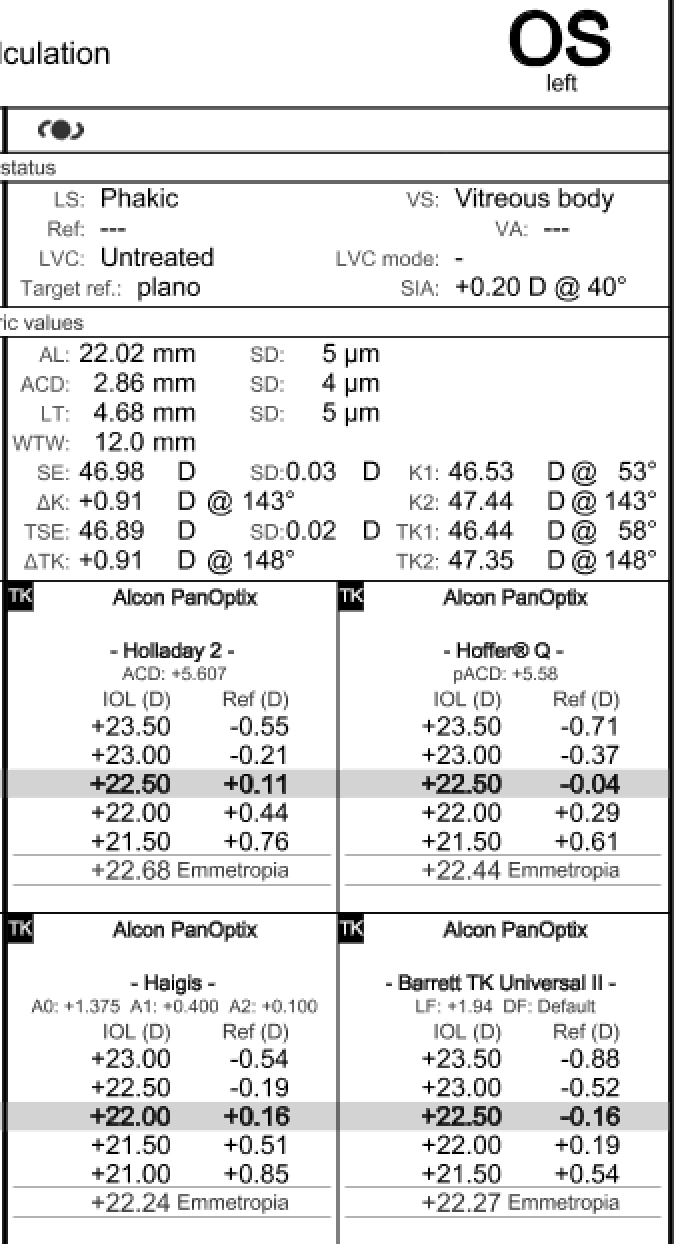 Surgical Plan
Discussed options including monofocal lens, EDOF, trifocal, and patient remained adamant about desire for good near vision after surgery
Selected a trifocal toric lens (22.5D) at 154 degrees in the LEFT eye
Uneventful surgery utilizing intraoperative aberrometry
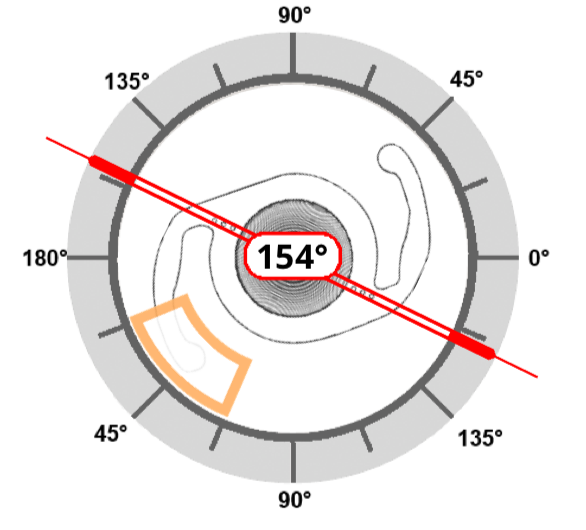 POM1
Patient’s Response
Patient is overall very happy with her distance vision uncorrected, but still desires better near vision
However, she is right-eye dominant and feels that her (phakic) right eye “makes her near vision worse”
Questions for the Panel
Which lenses would you consider for the fellow eye?
Given her slightly hyperopic correction in the first eye, would you aim for a more myopic target in the fellow eye?
How long would you wait for the first eye to stabilize?
How would you approach the conversation with this patient to set expectations?